ПРОСТО ЖИТЬ!
вЕСЁЛЫЕ
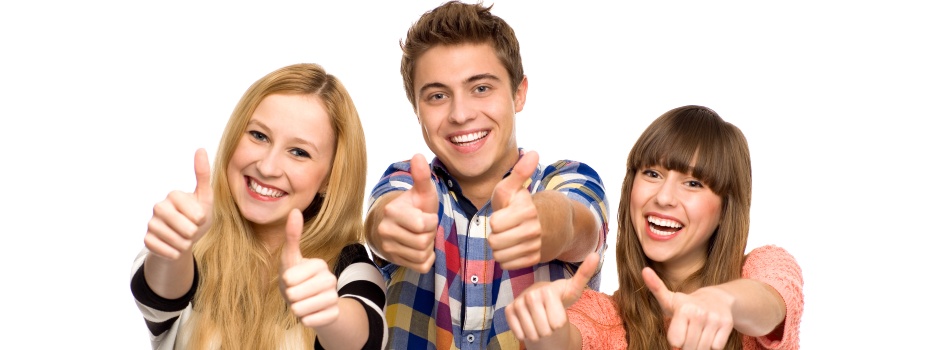 ГРУСТНЫЙ
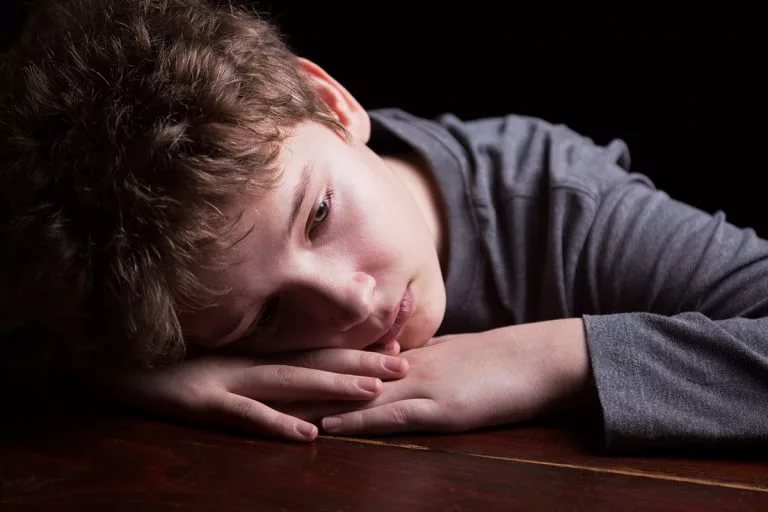 УДИВЛЁННЫЙ
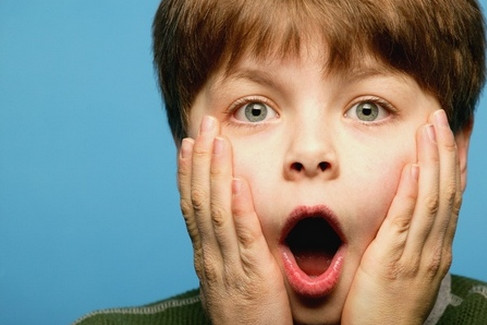 Цените и любите свою жизнь, не забывайте благодарить её и своих родителей за каждый прожитый день!